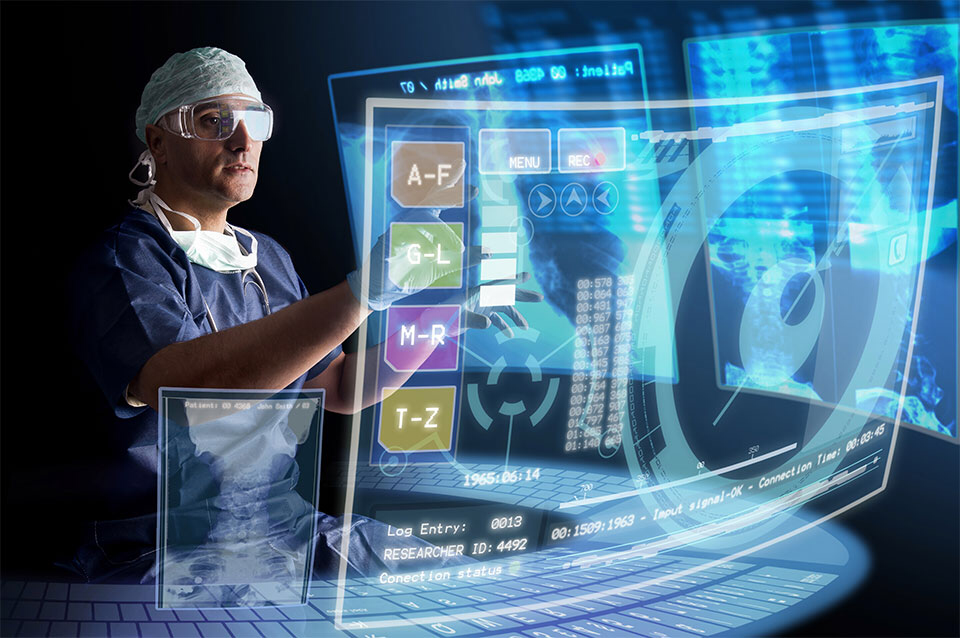 Novedades de las TICs aplicadas a la Medicina
Dra María de Jesús García Martínez
Justificación del uso de las tecnologías aplicadas a la medicina
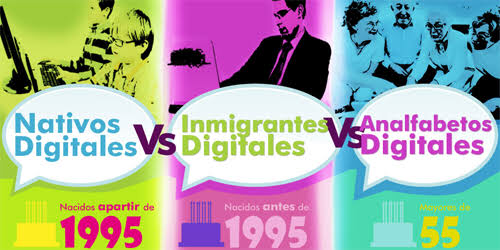 Principales aplicaciones de las TICs en los sistemas educativos de salud
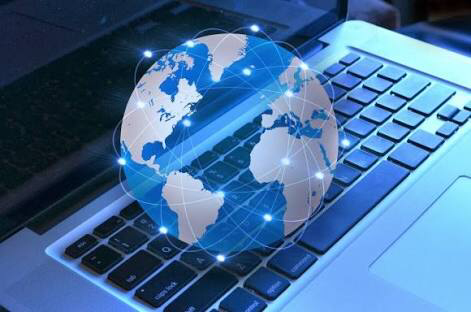 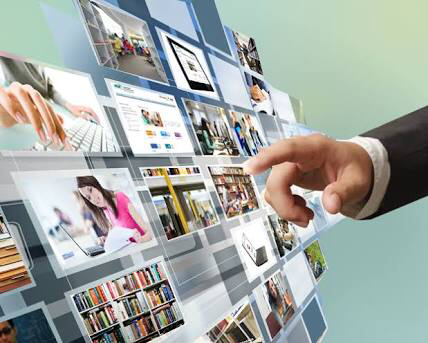 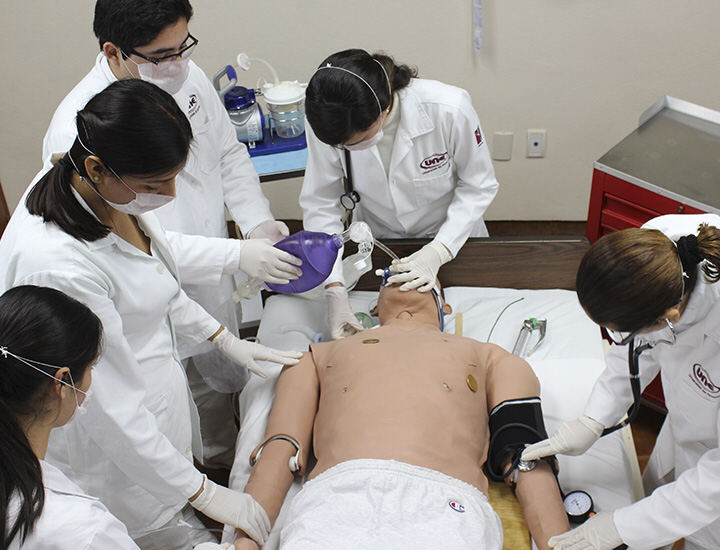 Biblioteca Virtual
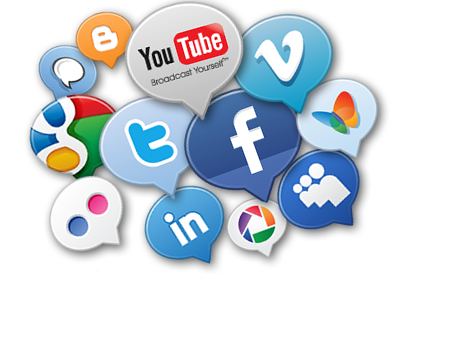 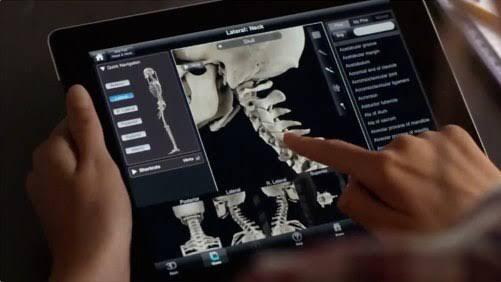 Cómo introducir las TICs a un 
sistema curricular
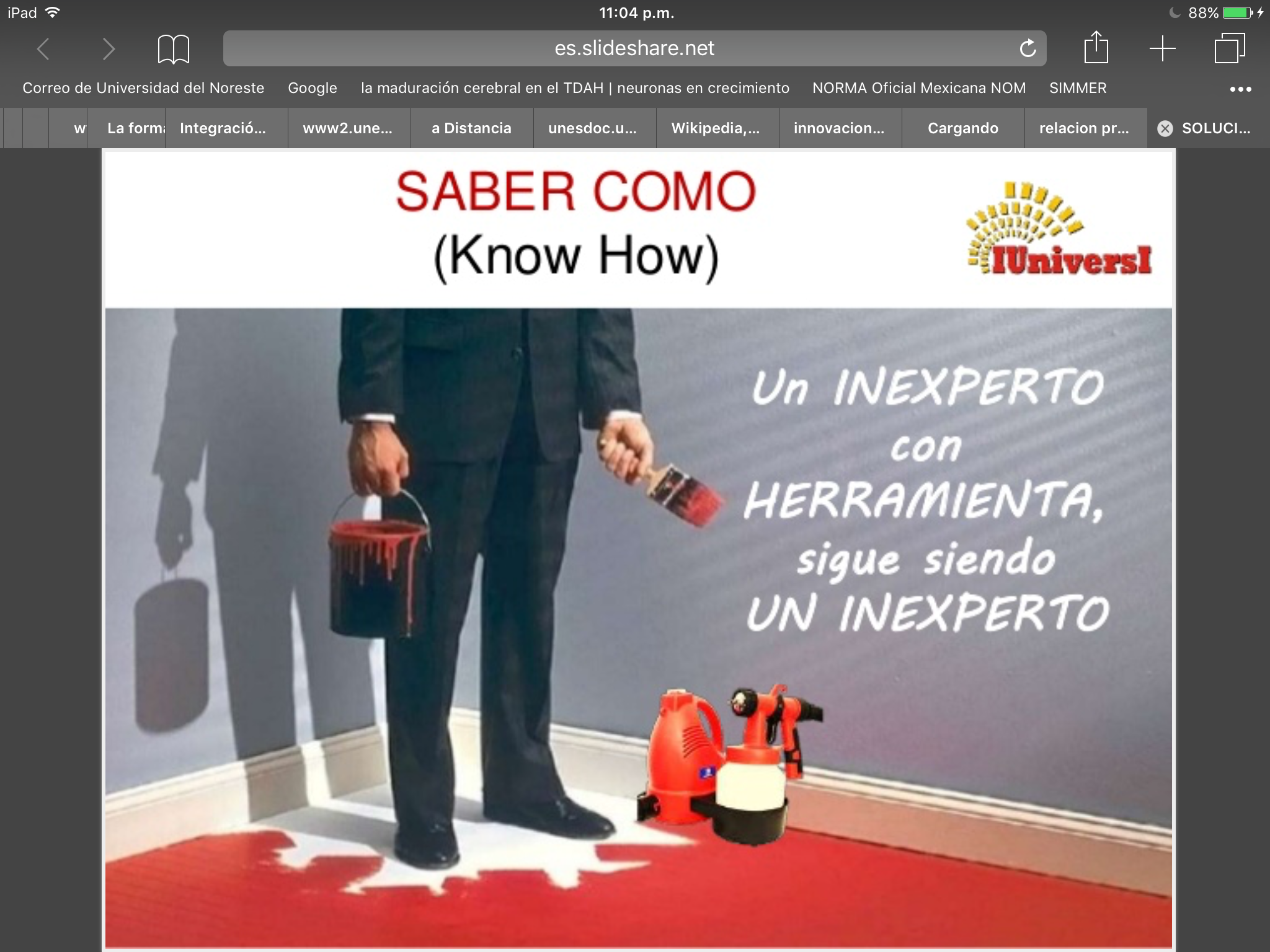 “El plan tecnológico debería contemplar tanto la 
infraestructura tecnológica como  la enseñanza 
con la tecnología”.
Limitaciones en el uso de las TICS en las escuelas y facultades de medicina.
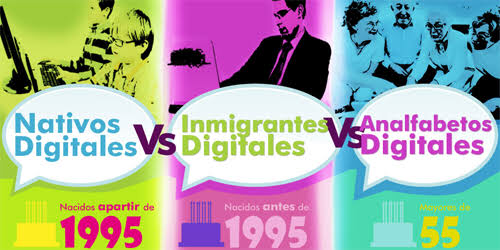 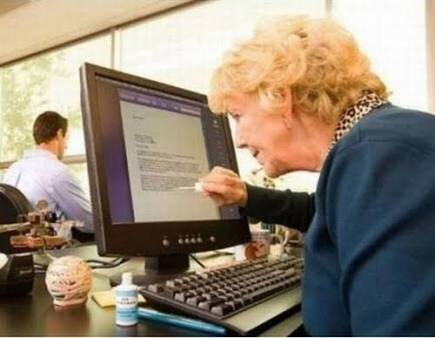 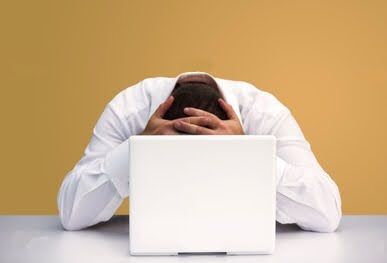 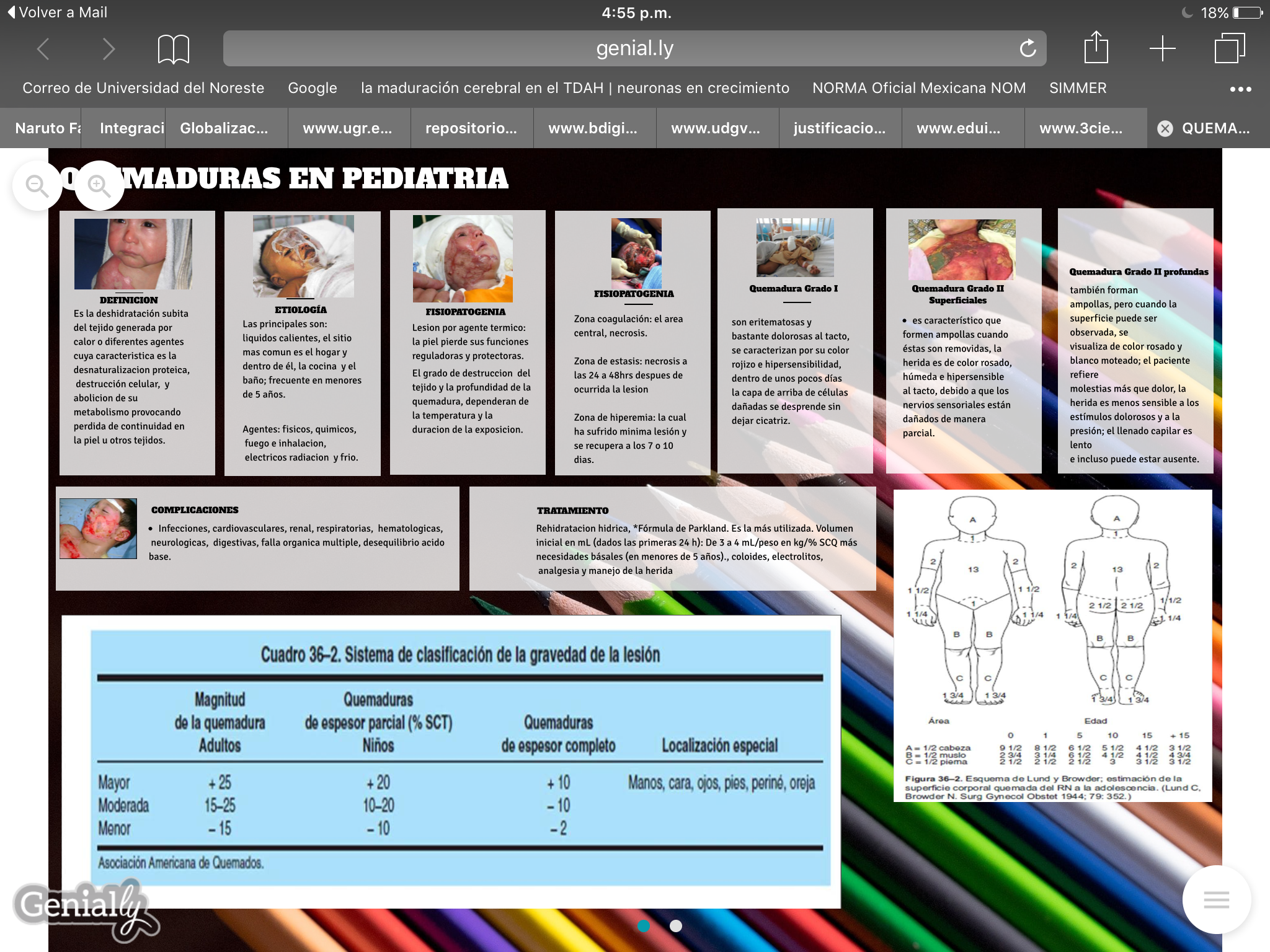 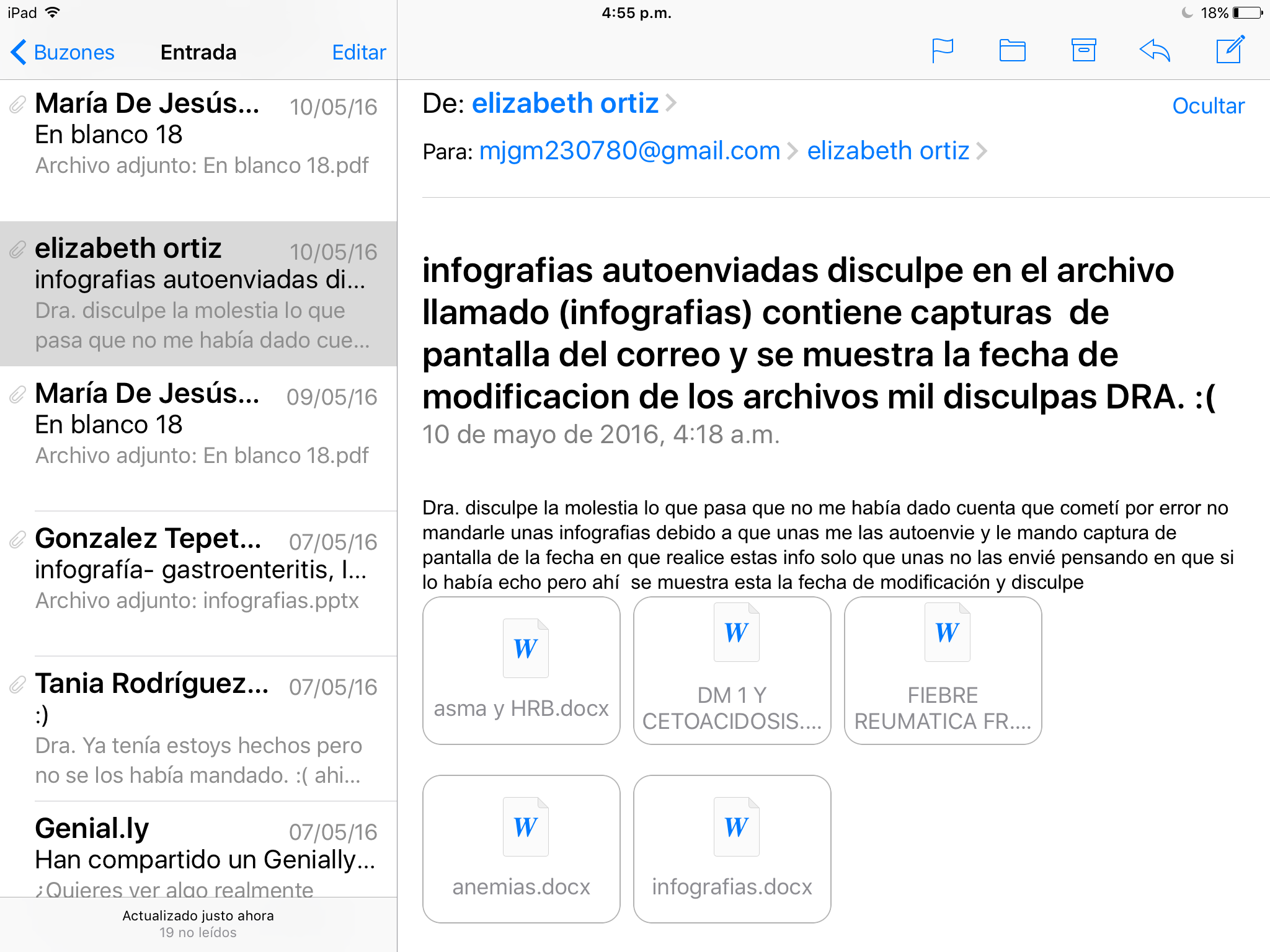